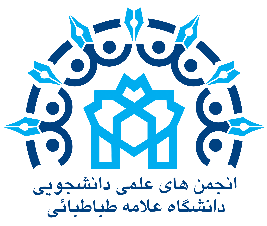 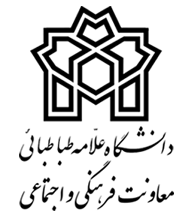 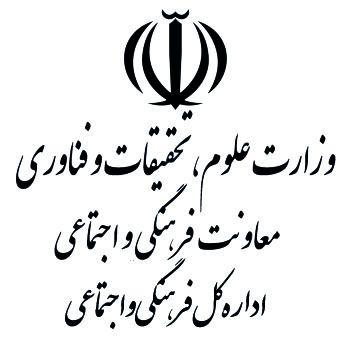 لوگو انجمن
گزارش عملکـــرد انجمن در حوزه ویژه
انجمن علمی دانشجویی ...............
سیزدهمین جشنواره دانشگاهی حرکت
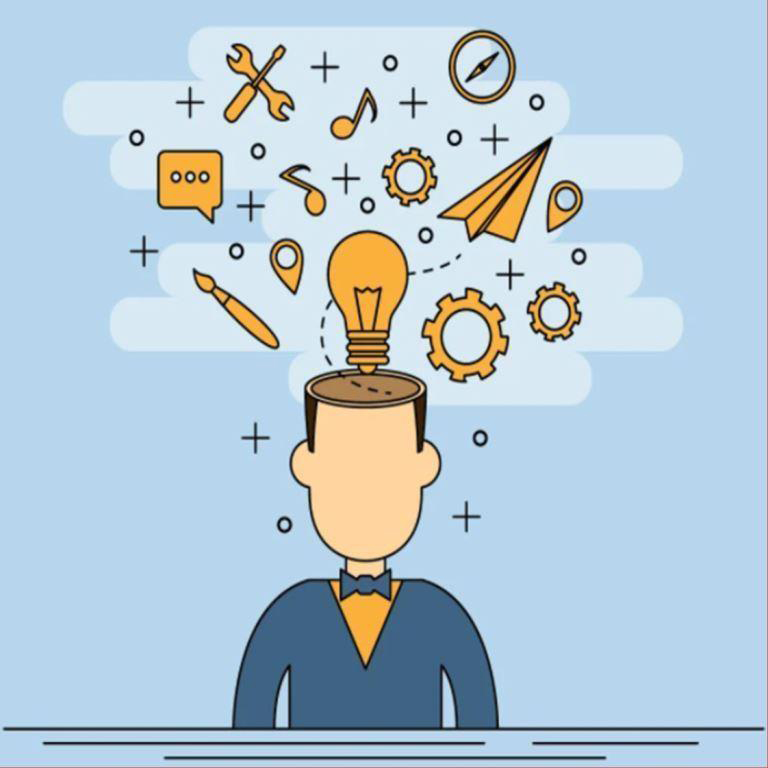 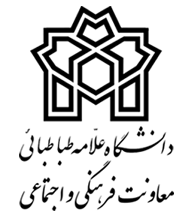 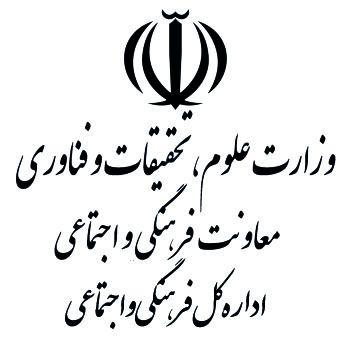 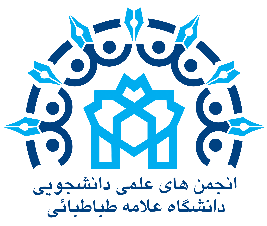 لوگو انجمن
گزارش عملکـــرد انجمن در حوزه ویژه
انجمن علمی- دانشجویی ...............
سیزدهمین جشنواره دانشگاهی حرکت
معرفی انجمن
موضوعات بخش ویژه: 

فعالیت های عام المنفعه دانشجویی در قالب مسئولیت اجتماعی و با تاکید بر مناطق کم‌برخوردار و آسیب پذیر.
محیط زیست
کرسی های نقد و مناظره علمی ( کرسی های آزاد اندیشی)
آموزش‌های پایه ای علوم مختلف با هدف تعامل علمی دانشگاه و مدارس
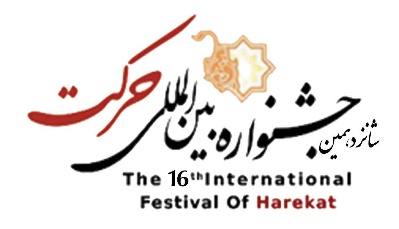 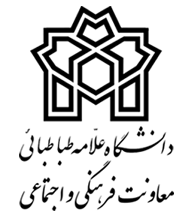 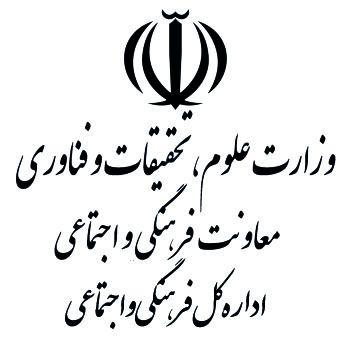 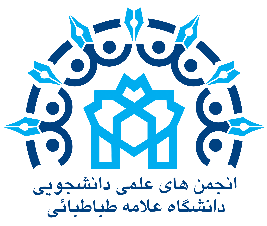 لوگو انجمن
گزارش عملکـــرد انجمن در حوزه ویژه
انجمن علمی- دانشجویی ...............
سیزدهمین جشنواره دانشگاهی حرکت
معرفی انجمن
معرفی انجمن علمی- دانشجویی
........................
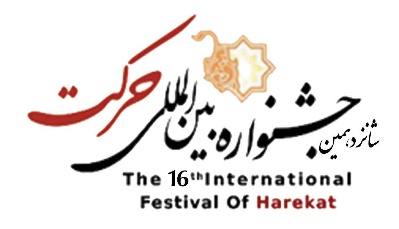 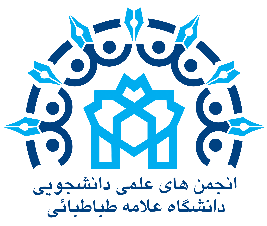 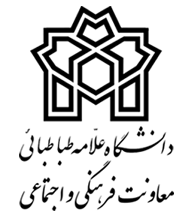 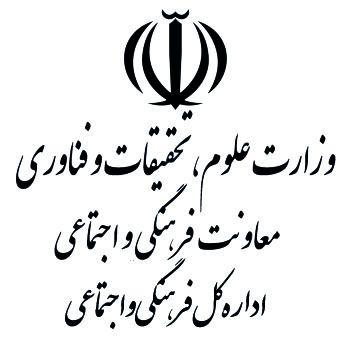 گزارش عملکـــرد انجمن در حوزه ویژه
انجمن علمی- دانشجویی ...............
سیزدهمین جشنواره دانشگاهی حرکت
عنوان برنامه
تعداد مخاطبان:
تاریخ برگزاری:
وسعت:
معرفی برنامه
………………………………………..
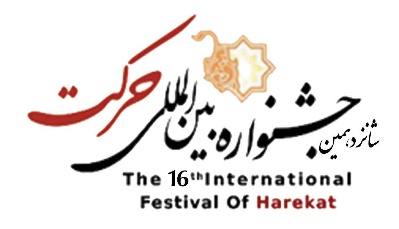 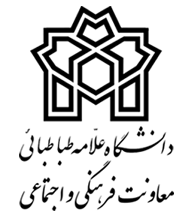 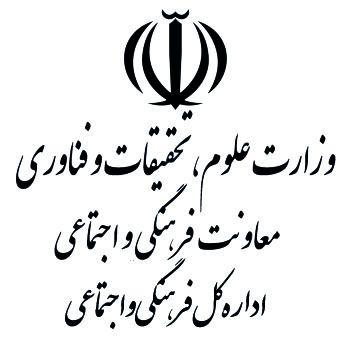 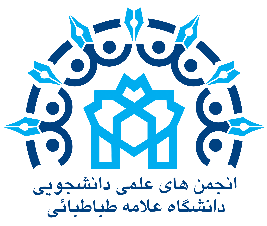 گزارش عملکـــرد انجمن در حوزه ویژه
انجمن علمی دانشجویی ...............
سیزدهمین جشنواره دانشگاهی حرکت
عنوان برنامه
اهداف برگزاری
01
…………………………………..
…………………
03
………………………….
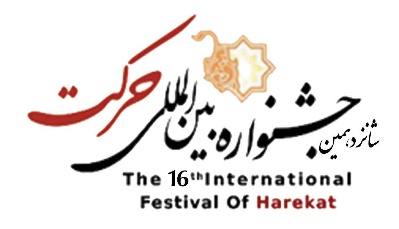 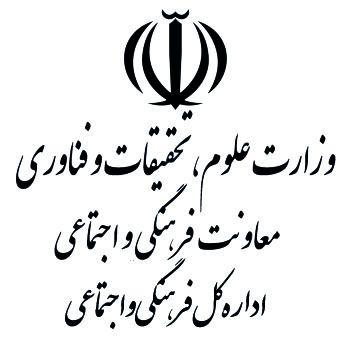 لوگو انجمن
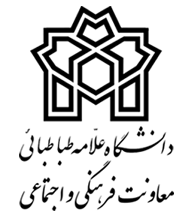 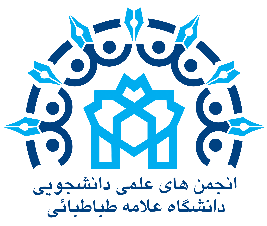 گزارش عملکـــرد انجمن در حوزه ویژه
انجمن علمی- دانشجویی ...............
سیزدهمین جشنواره دانشگاهی حرکت
عنوان برنامه
همکاران :
استادان همراه :
در صورت همکاری با سایر نهادها ذکر شود
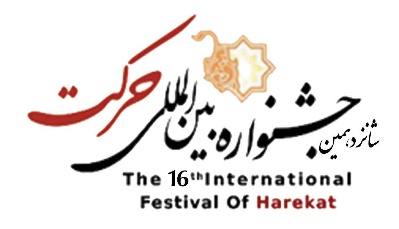 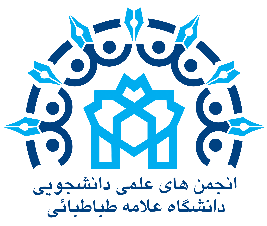 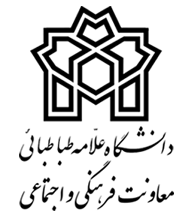 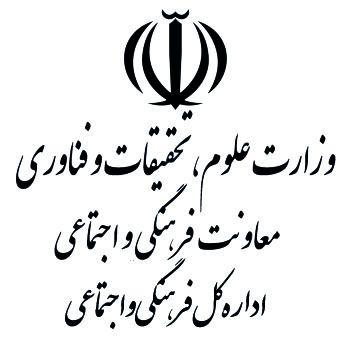 گزارش عملکـــرد انجمن در حوزه ویژه
انجمن علمی- دانشجویی ...............
سیزدهمین جشنواره دانشگاهی حرکت
عنوان برنامه
اعضای تیم اجرایی
نام دانشجو
سمت
نام دانشجو
سمت
نام دانشجو
سمت
نام دانشجو
سمت
نام دانشجو
سمت
نام دانشجو
سمت
نام دانشجو
سمت
نام دانشجو
سمت
نام دانشجو
سمت
نام دانشجو
سمت
نام دانشجو
سمت
نام دانشجو
سمت
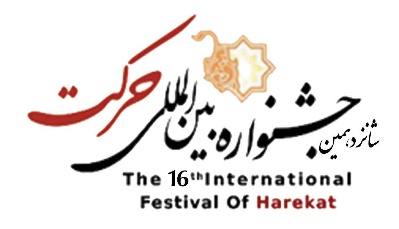 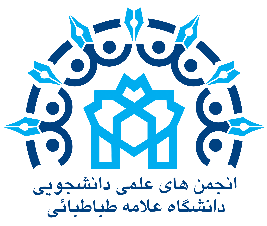 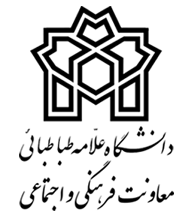 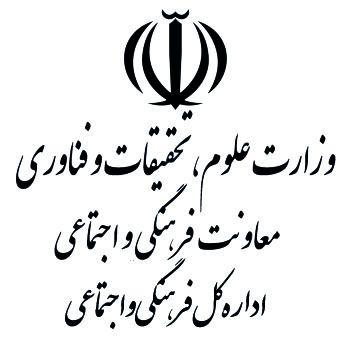 گزارش عملکـــرد انجمن در حوزه ویژه
انجمن علمی- دانشجویی ...............
سیزدهمین جشنواره دانشگاهی حرکت
عنوان برنامه
شیوه اجرای برنامه
01
.............
02
نتیجه و ضرورت اجرای برنامه
03
04
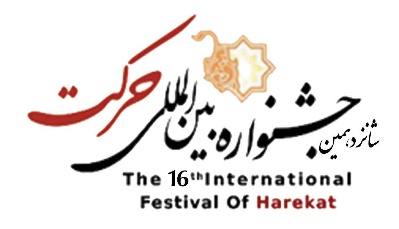 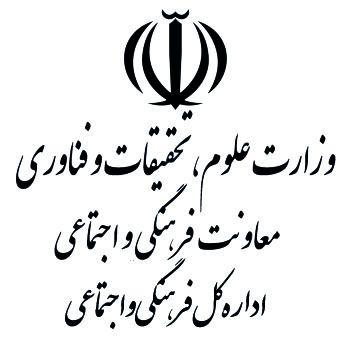 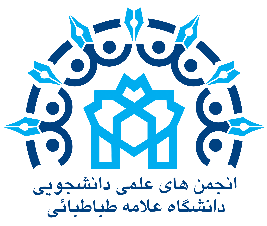 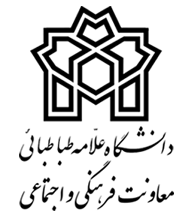 لوگو انجمن
گزارش عملکـــرد انجمن در حوزه ویژه
انجمن علمی- دانشجویی ...............
سیزدهمین جشنواره دانشگاهی حرکت
عنوان برنامه
گزارش تصویری
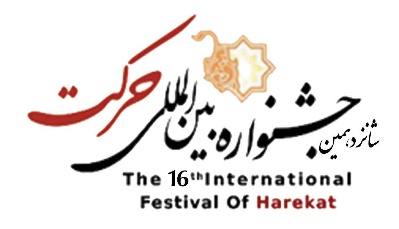 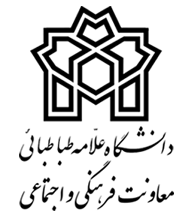 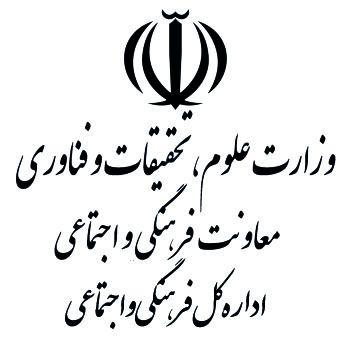 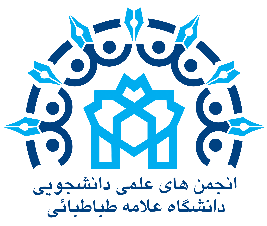 گزارش عملکـــرد انجمن در حوزه ویژه
انجمن علمی- دانشجویی ...............
سیزدهمین جشنواره دانشگاهی حرکت
عنوان برنامه
1) عنوان خبرگزاری یا سایت
2) عنوان خبرگزاری یا سایت
3) عنوان خبرگزاری یا سایت
4) عنوان خبرگزاری یا سایت
5) عنوان خبرگزاری یا سایت
6) عنوان خبرگزاری یا سایت
لینک‌های گزارش اعلان برگزاری برنامه
..............................................
....................
.................
....................
....................
..............
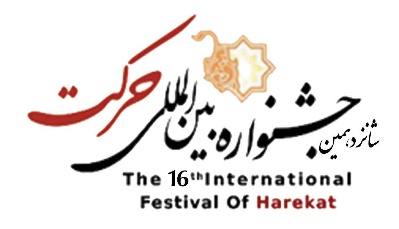